FACULTAD DE CIENCIAS MÉDICAS DE MAYABEQUE.CURSO DE METODOLOGÍA DE LA INVESTIGACIÓN.
PROFESOR. Lic. Norma Esther Álvarez Morales.
                       Especialista de I Grado en Psicología de la Salud.
                       MSc. Psicología Social y Comunitaria.
                       Profesora Auxiliar.
                       Investigador Agregado.
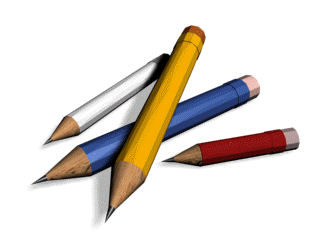 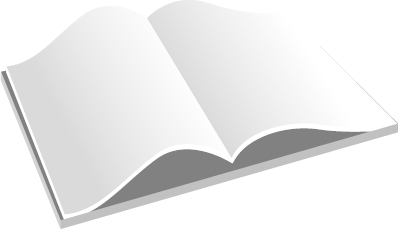 Evaluación
Tema: Hipertensión Arterial proponga como abordarlo desde un estudio exploratorio, descriptivo, explicativo y correlacional atendiendo al  objetivo que se propondría en cada caso.
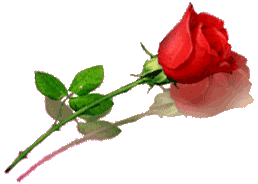 Muchas Gracias.